PREDŠKOLSKA PEDAGOGIJA
Prof. dr Emina Kopas-Vukašinović
Klasici PP, predškolski programi u Srbiji
Interiorizacija, unutrašnja neravnoteža, učenje po modelu
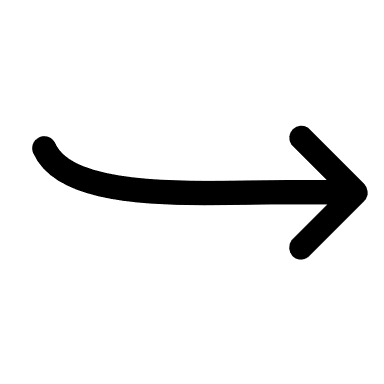 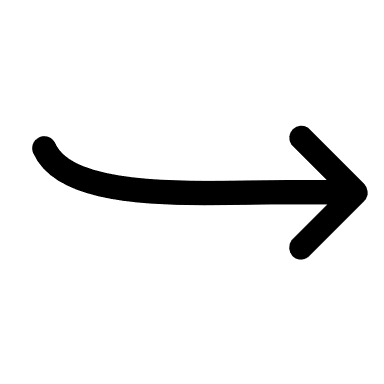 Veza PP sa drugim naukama
PP kao naučna i nastavna disciplina
Karakteristike dečijeg razvoja
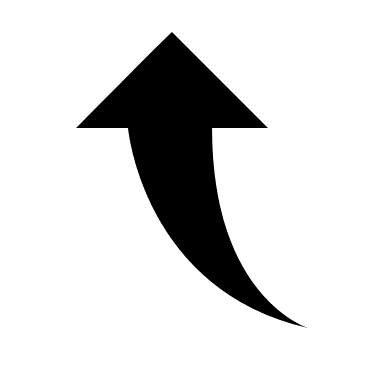 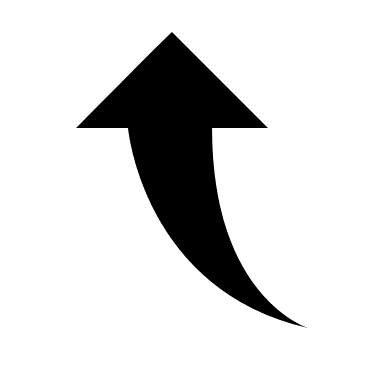 Činioci razvoja i odnosi među njima
Adaptacija, emocionalna vezanost i institucionalna uskraćenost
PREDŠKOLSKA PEDAGOGIJA
Osnovni pojmovi PP
Akceleracija i amlifikacija
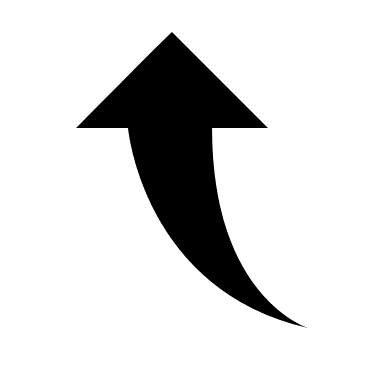 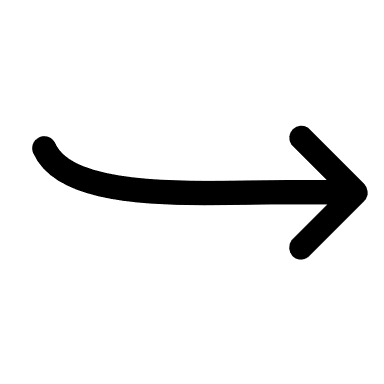 Zakonitosti dečijeg razvoja
Kontinuitet u sistemu pedag.disciplina
Emocije dece predšk. uzr.
Identitet, pojam o sebi
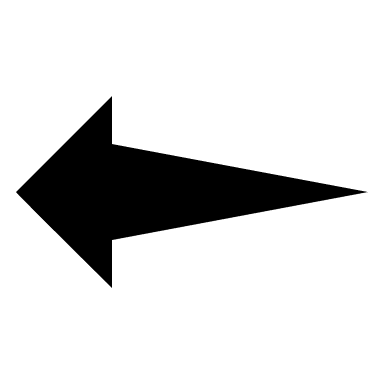 Aspeti dečijeg razvoja
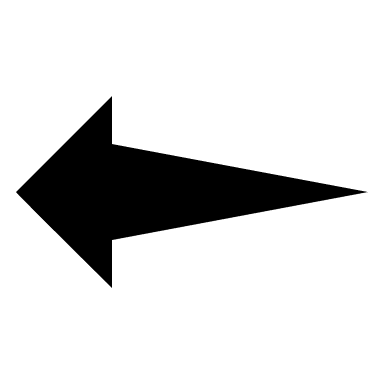 Dečija kreativnost
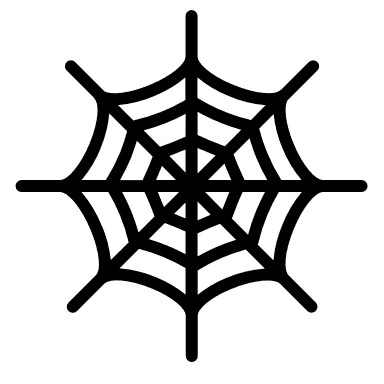 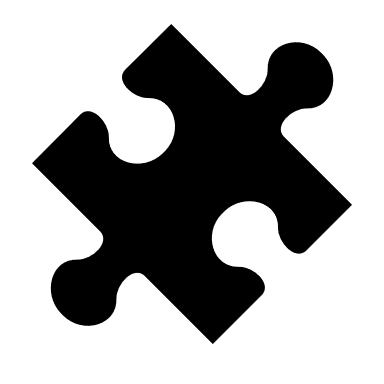 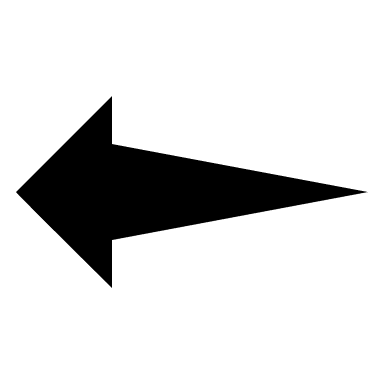 Samostalnost
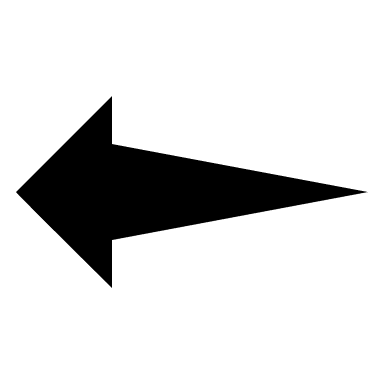 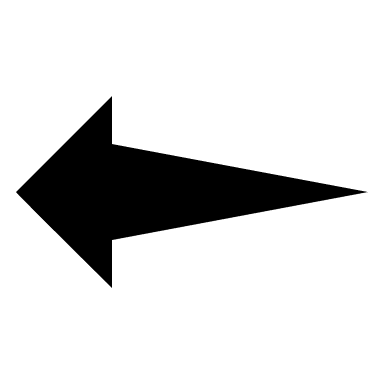 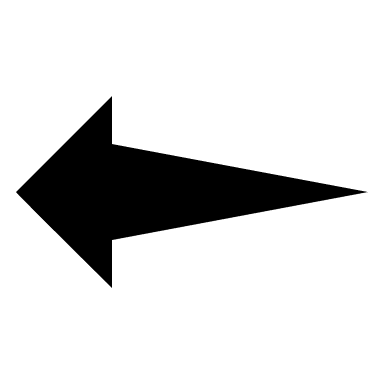 Socijalne veštine i komunikacija
Fizički razvoj deteta
Moralni razvoj detete
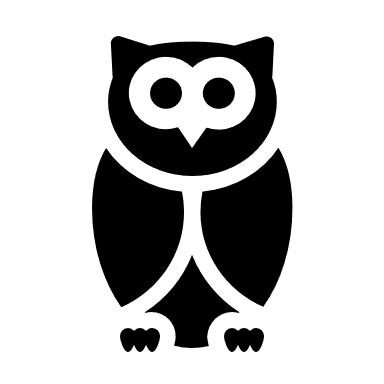 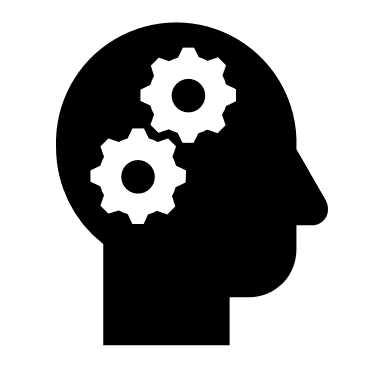 Kognitivni razvoj